The Fully-Described Observation
ISO Observations, Measurements and Samples (ISO 19156), 
together with Related Standards
Kathi Schleidt
DataCove e.U.
Jay Greenfield
CODATA
Observations, Measurements and Samples
ISO 19156:2011 Geographic information — Observations and measurements (O&M)
Currently under update as:ISO/DIS 19156:2022 Geographic information — Observations, measurements and samples (OMS)
Part of the ISO 191XX Suite of Spatial Data Standards
OGC provides as Abstract Topic 20
Widely utilized across diverse areas from Environmental Monitoring to Smart Cities and Digital Twins
InteroperAble Descriptions of Observable Property Terminology (I-ADOPT)
Created by the Research Data Alliance Working Group on InteroperAble Descriptions of Observable Property Terminology 
A community-agreed framework for representing observable properties 
Where possible integrating existing terminologies pertaining to what is observed or measured
Observational (Meta)Data
observedProperty:
Room 236
Color
host:
Swatch Comparison
Kathi
Observation
observer:
procedure:
color:
YELLOW
featureOfInterest:
result:
result:
featureOfInterest:
HAPPY
expression:
procedure:
Face Recognition
observer:
Kathi
"smiley": {
"color": "Yellow",
"expression": "Happy"
}
observedProperty:
host:
Expression
Room 236
Observational (Meta)Data
observedProperty:
Room 236
Color
host:
Swatch Comparison
Kathi
observer:
procedure:
Color:
YELLOW
featureOfInterest:
result:
result:
featureOfInterest:
HAPPY
Expression:
procedure:
Face Recognition
observer:
Kathi
observedProperty:
host:
Expression
Room 236
Observational (Meta)Data
April 7th
host:
observedProperty:
Room 236
Color
observer:
host:
Swatch Comparison
Kathi
observer:
procedure:
Color:
YELLOW
featureOfInterest:
result:
Observational (Meta)Data
Times in Observation:
phenomenonTime
resultTime
validTime
observedProperty:
Room 236
Color
host:
Swatch Comparison
Kathi
observer:
procedure:
time: April 7th
time: April 7th –April 8th
Color:
April 7th YELLOW
April 8th GREEN
YELLOW
featureOfInterest:
result:
Observational (Meta)Data
Feature of Interest (FoI):
proximateFoI
ultimateFoI
observedProperty:
Room 236
Color
host:
Swatch Comparison
Kathi
observer:
procedure:
time: April 7th –April 8th
Color:
April 7th YELLOW
April 8th GREEN
YELLOW
proximateFoI:
featureOfInterest:
result:
sampledFeature:
ultimateFoI:
Sampling (Meta)Data
Book Press
processingDetails:
Pressed & Dried
Random Selection
preparationStep:
samplingProcedure:
sampler:
Kathi
time: April 7th
sample:
sampledFeature:
featureOfInterest:
Observational (Meta)Data
observedProperty:
Room 236
Color
host:
Swatch Comparison
Kathi
observer:
procedure:
time: April 7th
time: April 7th –April 8th
Color:
April 7th YELLOW
April 8th GREEN
YELLOW
featureOfInterest:
result:
I-ADOPT Observable Property Extension
Sticker
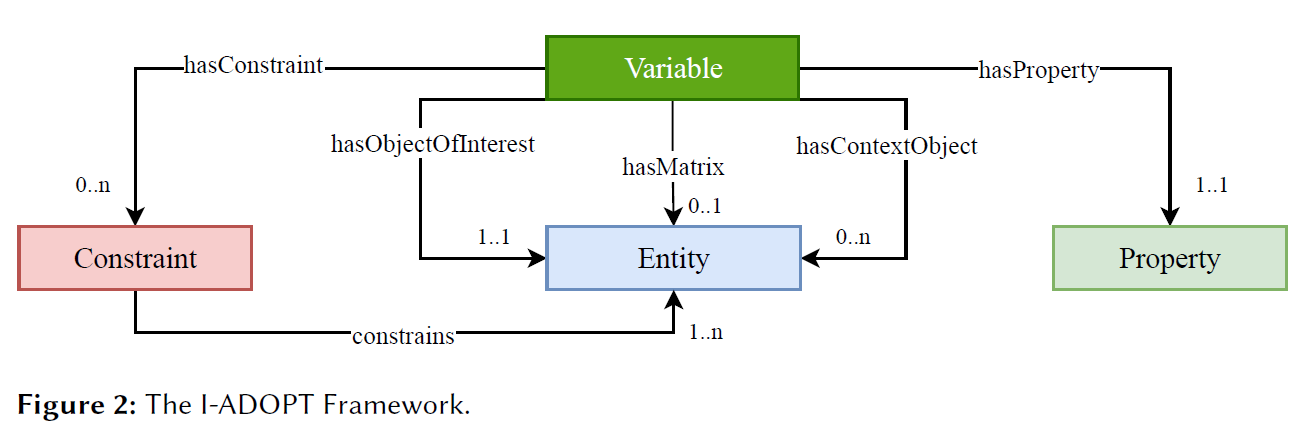 Stickerbook
Color
observedProperty:
hasMatrix:
Room 236
Color
host:
hasObjectOfInterest
hasConstraint:
hasProperty:
Swatch Comparison
Kathi
observer:
procedure:
time: April 7th
time: April 7th –April 8th
Color of a dry sticker in a sticker book
Color:
Dry
April 7th YELLOW
April 8th GREEN
YELLOW
featureOfInterest:
result:
References
ISO 19156 Observations, Measurements and Samples:https://www.iso.org/standard/32574.html
OGC Observations, Measurements and Samples (equivalent to ISO 19156):https://www.ogc.org/standards/om
RDA I-ADOPT:https://i-adopt.github.io/ https://doi.org/10.15497/RDA00071 https://www.researchgate.net/publication/350837843_The_I-ADOPT_Interoperability_Framework_a_proposal_for_FAIRer_observable_property_descriptions/link/6168a0fb8ad119749b1f18f4/download